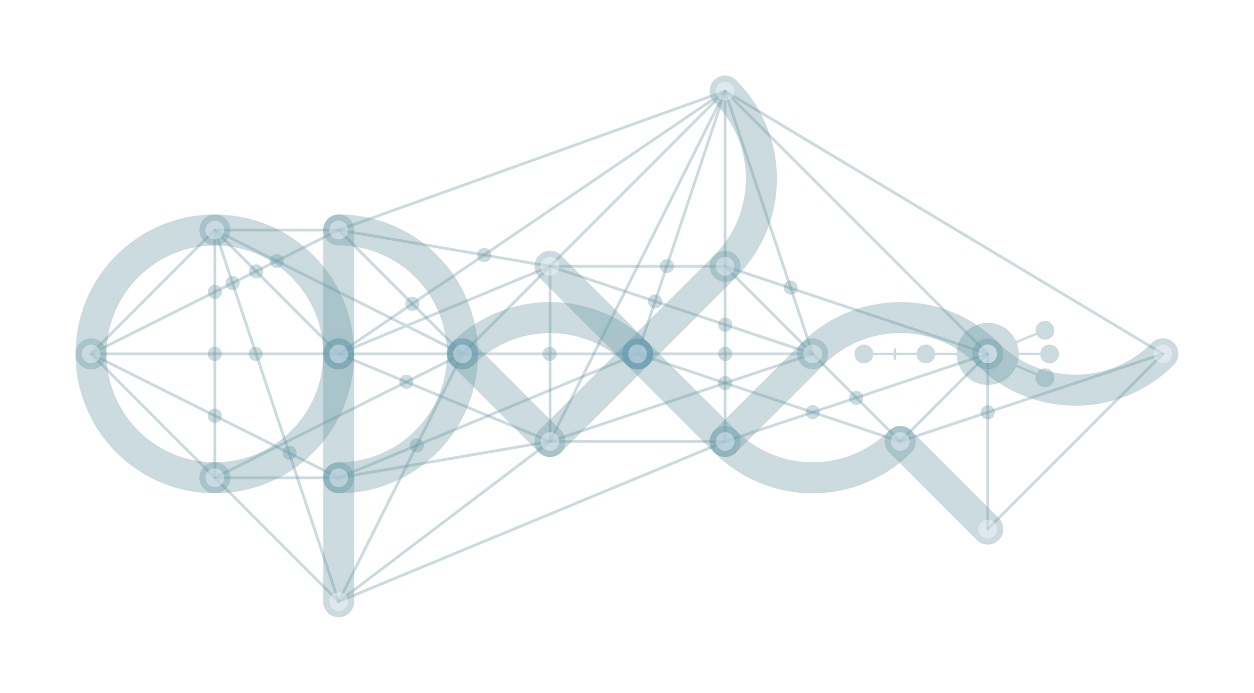 Místní akční plány 
rozvoje vzdělávání II
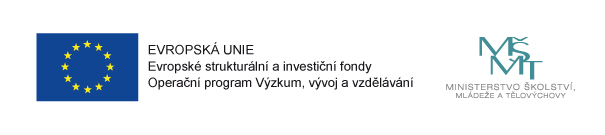 [Speaker Notes: Webinář :		Implementační aktivity a monitorovací indikátory
Obsah:		Jak zpracovat do projektové žádosti implementační aktivity, vysvětlení definic monitorovacích indikátorů a nastavení jejich hodnot.
Termín konání:		01. 12. 2017 (pátek)     	od 9 do 12 hod.]
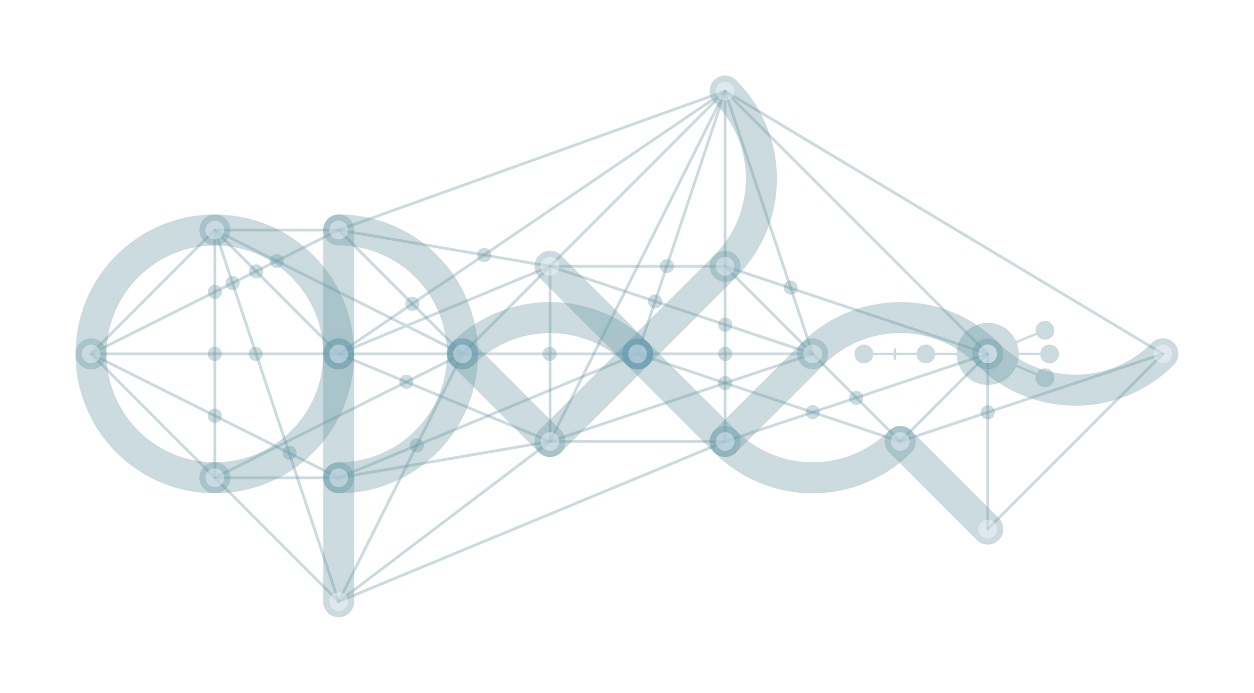 Implementační aktivity 
a monitorovací indikátory
 
Webinář: 1. 12. 2017 od 9:00 do 12:00
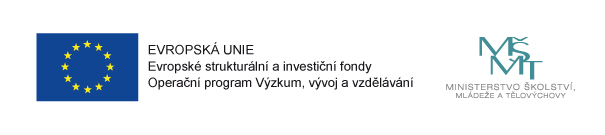 Výzva
Aktualizace MAP (proces plánování) + financování opatření naplánovaných v MAP I 
vyhlášena 15. 11. 2017 – 31. 10. 2018
Průběžná výzva – možno projekt podat opakovaně a to ve stanovených průběžných termínech
Průběžné termíny uzávěrky příjmu žádostí: 14. 12. 2017, 15. 2. 2017, 15. 5. 2018, 14. 9. 2018, 31. 10. 2018 – vždy do 14:00
realizace projektu – 36 – 48 měsíců
Financování opatření naplánovaných v MAP I
3 mld. Kč – každé území bude mít zabezpečenou alokaci
Paušál 40 % k veškerým mzdovým výdajům – pouze neinvestiční prostředky
Není určena výše podílu na aktualizaci MAP – možnost flexibilněji použít alokaci dle potřeb území
Výzva
Za území jen jeden projekt – implementační aktivity možno řešit partnerem
Nižší náklady na administrativní tým – pouze jeden projekt
Eliminace rizika překryvů a dvojího financování
Větší motivace území k zapojení do aktualizace MAP
Projekt podáván i hodnocen jako celek
Kratší doba hodnocení žádostí o podporu – snížení počtu hodnocených žádostí o polovinu 
Konzultace budou poskytovány pouze k přijatelnosti aktivit – není možné zasahovat do procesu věcného hodnocení
Oprávnění žadatelé
Místní akční skupiny: Soukromoprávní subjekty vykonávající veřejně prospěšnou činnost (soukromoprávní neziskové organizace – spolek, ústav, obecně prospěšná společnost) uvedené v databázi Místních akčních skupin. 
Obce, dobrovolné svazky obcí: Svazek obcí zapsaný v rejstříku svazku obcí vedeném podle zákona č. 128/2000 Sb., o obcích (obecní zřízení), ve znění pozdějších předpisů. 
Sdružení/spolek obcí (mikroregion, popř. sdružení obcí a mikroregionů) zapsané ve veřejném rejstříku s právní formou zájmové sdružení právnických osob nebo spolek. 
Městské části hlavního města Prahy.
Partnerství
Oprávněnými partnery jsou subjekty uvedené v výše a dále:
Právnické osoby vykonávající činnost mateřských a základních škol a školských zařízení zapsané ve školském rejstříku. 
Vysoké školy zřízené podle zákona č. 111/1998 Sb., o vysokých školách a o změně a doplnění dalších zákonů (dále jen zákon o vysokých školách), ve znění pozdějších předpisů. 
Příspěvkové organizace územních samosprávných celků.
Organizace zaměstnavatelů (svazy), Odborové organizace zapsané ve spolkovém rejstříku v souladu se zákonem 304/2013 Sb., o veřejných rejstřících právnických a fyzických osob, ve znění pozdějších předpisů. 
Zájmová sdružení právnických osob, jejichž předmětem činnosti je vzdělávání.
Soukromoprávní subjekty, jejichž hlavním účelem není vytváření zisku a které současně vykonávají veřejně prospěšnou činnost (soukromoprávní neziskové organizace), pro tuto výzvu jsou oprávněnými soukromoprávními subjekty pouze: spolek, ústav, obecně prospěšná společnost, nadace nebo nadační fond, registrovaná církev nebo náboženská společnost nebo jimi zřízená tzv. církevní právnická osoba.
Základní informace - cílové skupiny
Děti a žáci. 
Pedagogičtí pracovníci škol a školských zařízení včetně vedoucích pedagogických pracovníků.
Rodiče dětí a žáků .
Zaměstnanci veřejné správy a zřizovatelů škol působící ve vzdělávací politice.
Veřejnost.
Pracovníci organizací působících ve vzdělávání.
Pracovníci a dobrovolní pracovníci organizací působících v oblasti vzdělávání nebo asistenčních službách a v oblasti neformálního vzdělávání dětí a mládeže.
Podporované aktivity
Řízení projektu
Rozvoj a aktualizace MAP - východiskem jsou Postupy MAP II.
Evaluace 
Monitoring MAP.
Vyhodnocování plnění MAP. 
Implementace MAP 
	povinně volitelné podaktivity – Implementace povinných opatření 
	povinnost vybrat minimálně jedno opatření
	volitelné podaktivity – Implementace ostatních aktivit
Realizační tým
nutno specifikovat pracovní náplň a výši úvazku v příloze žádosti o podporu – Realizační tým
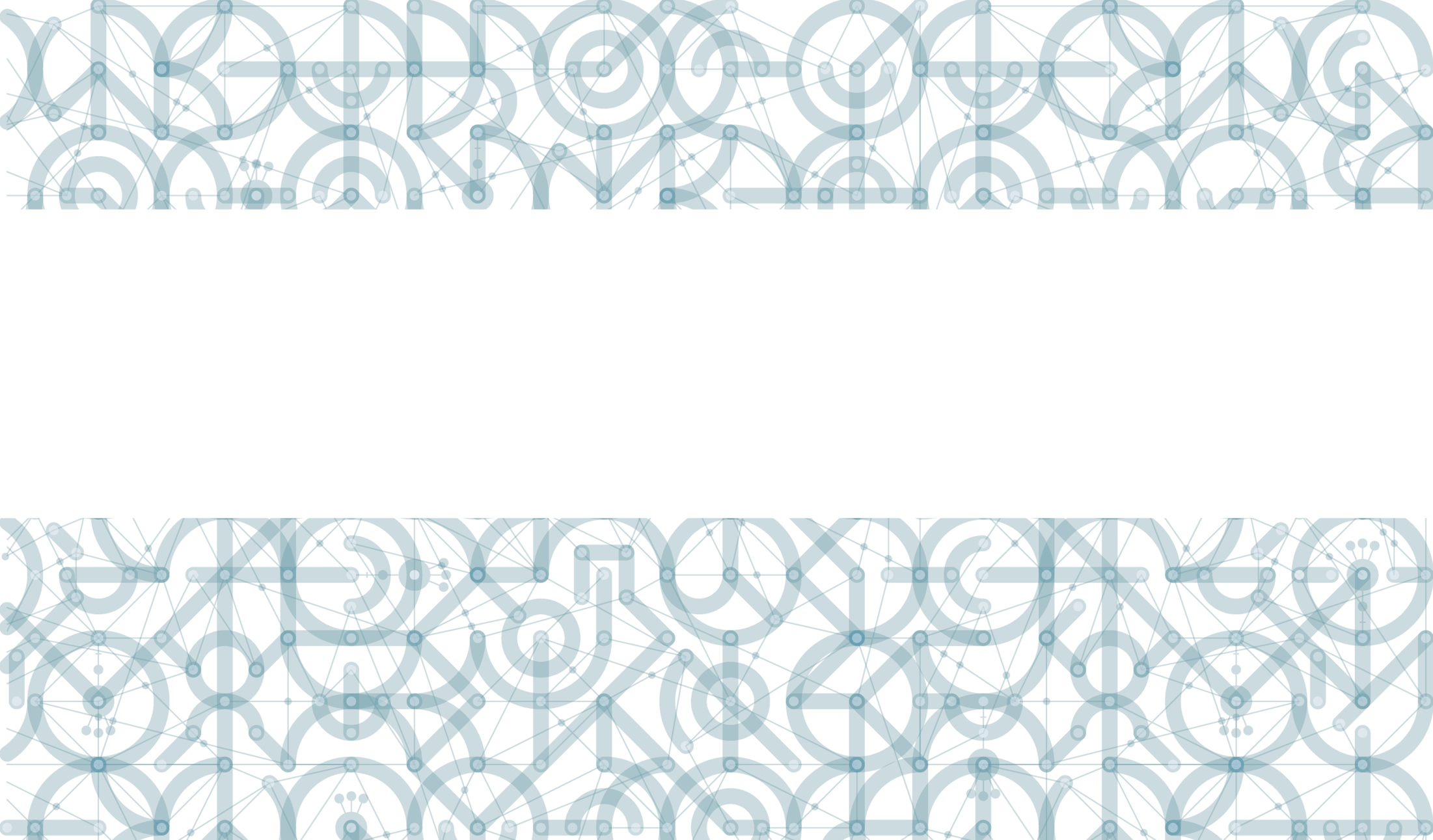 Aktivita č. 4: Implementace MAP
[Speaker Notes: Jak zpracovat do projektové žádosti implementační aktivity]
Implementace MAP
Cílem je podpora spolupráce (škol, školských zařízení, místních knihoven, muzeí, mimoškolních vzdělávacích a kulturních center zřizovaných NNO) při realizaci zastřešujících aktivit naplánovaných v místním akčním plánu. 
Realizované aktivity jsou komplementární s aktivitami škol podporovanými z výzev Podpora škol formou zjednodušeného vykazování – Šablony pro MŠ a ZŠ I a Šablony II.
Implementace MAP
Při naplňování aktivity č. 4 musí žadatel vycházet z priorit, které jsou uvedeny ve schváleném finálním MAP,  případně ve Strategickém rámci MAP (pouze v případě, že žadatel realizoval ve výzvě 02_15_005 Místní akční plány rozvoje vzdělávání I úroveň preMAP). 

V záložce žádosti o podporu „Jaké aktivity v projektu budou realizovány?“ je žadatel povinen uvést, které dílčí cíle schváleného Strategického rámce MAP nebo schváleného finálního MAP projekt řeší, a to včetně kódu, jenž je zde uveden. 

Žádost o podporu musí obsahovat konkrétní informace o tom, jak bude žadatel aktivitu č. 4 realizovat, tj. uvede do žádosti o podporu specifikaci výstupů a podrobný popis její realizace.
Implementace MAP
Povinná témata – implementace aktivit k naplnění povinných opatření (žadatel volí min. jedno povinné téma):

Předškolní vzdělávání a péče: dostupnost, inkluze a kvalita.
Čtenářská a matematická gramotnost v základním vzdělávání.
Inkluzivní vzdělávání a podpora dětí a žáků ohrožených školním neúspěchem.
Implementace MAP
Volitelná témata:

Implementace aktivit k naplnění doporučených opatření místního akčního plánu (v případě, že je obsahuje SR MAP zpracovaný pro ORP).
Implementace aktivit k naplnění průřezových a volitelných opatření místního akčního plánu (v případě, že je obsahuje MAP zpracovaný pro ORP).

Žadatel volí minimálně jedno z povinně volitelných témat, případně další volitelné téma/témata.
Implementace MAP - podporované oblasti
Na základě analýzy projektů výzvy MAP I a analýzy strategických rámců byly pro tuto výzvu vymezeny tzv. podporované oblasti. 

V Pravidlech se specifikováno zaměření podpory v těchto oblastech a jsou zde uvedeny příklady podaktivit, jež jsou pouze inspirativním, tj. nikoli úplným výčtem vhodných forem a metod, kterými lze oblasti naplňovat. 

Nejedná se tedy o úplný indikativní výčet, ale o ilustrativní způsoby toho, jaké je možné v projektech této výzvy pro implementaci MAP realizovat podaktivity.
Implementace MAP – podporované oblasti
Povinně volitelná témata a volitelná témata v aktivitě č. 4 budou naplněna v následujících oblastech:

A) Inkluzivní vzdělávání
B) Otevřená škola
C) Předškolní vzdělávání
D) Rozvoj gramotností a kompetencí 
E) Kompetence pro demokratickou kulturu
F) Regionální identita – spolupráce s komunitou
G) Polytechnické vzdělávání 
H) Tvořivost, iniciativa a podnikavost
I) Kariérové poradenství
Příklady vhodných způsobů realizace v projektu: 
Pravidla pro žadatele a příjemce -  Specifická část kap. 5.2.4 Oprávněnost aktivit projektu


Monitorování a dokladování
Příloha č. 1. Indikátory výzvy MAP II
Pravidla pro žadatele a příjemce -  Specifická část kap. 11.3. Indikátorová soustava pro výzvu MAP II
Implementace MAP – příklady zaměření podpory
Podpora pedagogických pracovníků škol a školských zařízení prostřednictvím síťování, poradenství, mentoringu, metodického vedení, supervize a spolupráce škol, školních poradenských pracovišť a školských poradenských zařízení
Podpora zvýšení kompetencí pedagogických pracovníků
Podpora a prohloubení vzájemné spolupráce pedagogů a možnosti sdílení profesních zkušeností
Podpora vedoucí ke zvyšování kompetencí pedagogických pracovníků a pracovníků v neformálním vzdělávání v oblasti osobnostně-sociálního rozvoje formou síťování pedagogických pracovníků a pracovníků v neformálním vzdělávání se sociálními pracovníky za účelem výměny zkušeností a navázání či prohlubování spolupráce, např. SVČ, NNO a NZDM
Implementace MAP – příklady zaměření podpory
Prohloubení a podpora spolupráce škol s rodiči a zřizovateli škol
Podpora spolupráce mezi školami vzájemně a mezi školami a dalšími školskými, vzdělávacími zařízeními a dalšími organizacemi a  aktéry v území
Podpora aktivit prohlubujících spolupráci státních a samosprávných orgánů se školami pří aktivitách spojených s občanským vzděláváním, včetně podpory zvyšování kompetencí pedagogických pracovníků motivovat děti a žáky ke spolupráci s místní samosprávou.
Podpora rovných příležitostí dětí a žáků na vzdělávání
Podpora rodičů při komunikaci a spolupráci se školou, s odborníky, ostatními neziskovými organizacemi a mezinárodními organizacemi rodičů, s orgány místní a krajské samosprávy, státní správy a školskými zařízeními, která jsou zaměřena na vzdělávání
Implementace MAP – příklady zaměření podpory
Podpora předškolního vzdělávání s důrazem na usnadňování přechodu dětí z MŠ na ZŠ prostřednictvím zavádění nových metod a forem práce do výchovně vzdělávacího procesu v MŠ
Podpora spolupráce MŠ, sociálních služeb a poskytovatelů sociálních služeb ve spolupráci s rodinou při vstupu dítěte do MŠ s cílem eliminace nenastoupení dítěte do povinného posledního ročníku předškolního vzdělávání a rizik pro rodinu z něj plynoucích.
Podpora spolupráce a síťování vedoucích pedagogických pracovníků MŠ s cílem výměny zkušeností v oblasti řízení pedagogického procesu, spolupráce s vedením ZŠ, přechodu dětí na ZŠ a zavádění nových forem práce do prostředí MŠ
Podpora polytechnického vzdělávání dětí v MŠ prostřednictvím spolupráce MŠ a ZŠ a SŠ v regionu
Implementace MAP – příklady zaměření podpory
Podpora konkrétních programů a akcí na podporu čtenářské pregramotnosti a čtenářské gramotnosti ve spolupráci s knihovnami v místě
Podpora konkrétních programů a akcí na podporu matematické a finanční gramotnosti
Podpora konkrétních programů a akcí na podporu kulturní a sociální gramotnosti
Podpora konkrétních programů a akcí na podporu digitální gramotnosti a bezpečnosti na internetu, prevenci závislosti na sociálních sítích apod.
podpora zájmového/neformálního vzdělávání pro děti a žáky (mládež) v realizaci aktivit směřujících k rozvoji v dílčích oblastech gramotností
Implementace MAP – příklady zaměření podpory
Podpora aktivit vedoucích k rozvoji kritického myšlení s cílem chránit děti a mládež před manipulací vedoucí k rizikovému chování, podpora aktivit vedoucí k aktivnímu osobnímu rozvoji
Podpora aktivit v neformálním vzdělávání pro děti a žáky (mládež) v oblasti kompetencí pro demokratickou kulturu
Podpora zvyšování kompetencí pedagogických pracovníků pro aplikaci místně zakotveného učení se zdůrazněním vazby na ekologická, kulturně - sociální a ekonomická témata, která se zaměřují na aktuální místní témata, včetně zapojení místních spolků, knihoven, muzeí a poskytovatelů neformálního vzdělávání do výuky.
Podpora aktivit zaměřených na rozvoj kulturního povědomí a vyjádření dětí a žáků, na vazbu na regionální témata, vztah k místu, regionální identitu, sounáležitost s místem, aktivity směřující k tomu, aby se žáci vraceli do míst, kde vyrostli, a nedocházelo k vylidňování např. pohraničních regionů, včetně společné tvorby učebnic s regionálními tématy
Implementace MAP – příklady zaměření podpory
Podpora aktivit vedoucích k rozvoji kritického myšlení s cílem chránit děti a mládež před manipulací vedoucí k rizikovému chování, podpora aktivit vedoucí k aktivnímu osobnímu rozvoji
Podpora aktivit v neformálním vzdělávání pro děti a žáky (mládež) v oblasti kompetencí pro demokratickou kulturu
Podpora zvyšování kompetencí pedagogických pracovníků pro aplikaci místně zakotveného učení se zdůrazněním vazby na ekologická, kulturně - sociální a ekonomická témata, která se zaměřují na aktuální místní témata, včetně zapojení místních spolků, knihoven, muzeí a poskytovatelů neformálního vzdělávání do výuky.
Podpora aktivit zaměřených na rozvoj kulturního povědomí a vyjádření dětí a žáků, na vazbu na regionální témata, vztah k místu, regionální identitu, sounáležitost s místem, aktivity směřující k tomu, aby se žáci vraceli do míst, kde vyrostli, a nedocházelo k vylidňování např. pohraničních regionů, včetně společné tvorby učebnic s regionálními tématy
Implementace MAP – příklady zaměření podpory
Podpora polytechnického vzdělávání, rozvoj spolupráce MŠ a ZŠ a organizací neformálního vzdělávání prostřednictvím síťování relevantní aktérů ve vzdělávání, výměny zkušeností mezi pedagogickými pracovníky, NNO a dalšími odborníky.
Podpora zavádění a realizace metod a forem výchovně vzdělávacího procesu zaměřených na podporu zvyšování motivace žáků pro studium technických a přírodovědných oborů, rozvoje manuální zručnosti, budování pracovních návyků a dalších témat souvisejících se vzdělávací oblastí Člověk a svět práce
podpora zájmového/neformálního vzdělávání pro děti a žáky v oblasti polytechnického vzdělávání, EVVO, přírodních věd a řemeslných kompetencí
Implementace MAP – příklady zaměření podpory
Podpora kompetencí pedagogických pracovníků ve vedení žáků k vlastní iniciativě, angažovanosti a schopnosti řešit problémy, pracovat ve skupině, komunikovat s okolím, plánovat a realizovat vlastní kreativní nápady.
Podpora spolupráce s klíčovými partnery v regionu, síťování a spolupráce aktérů v území při realizaci aktivit podporujících tvořivost, podnikavost, iniciativu dětí a žáků, vyhledávání a šíření příkladů dobré praxe 
Podpora realizace aktivit vzájemné spolupráce a síťování mezi školami a dalšími aktéry v území v oblasti kariérového poradenství, včetně aktivního zapojení rodičů (především propojení rodič – zaměstnavatel) do problematiky volby povolání a realizace dalších aktivit zaměřených na volbu povolání v návaznosti na regionální specifika.
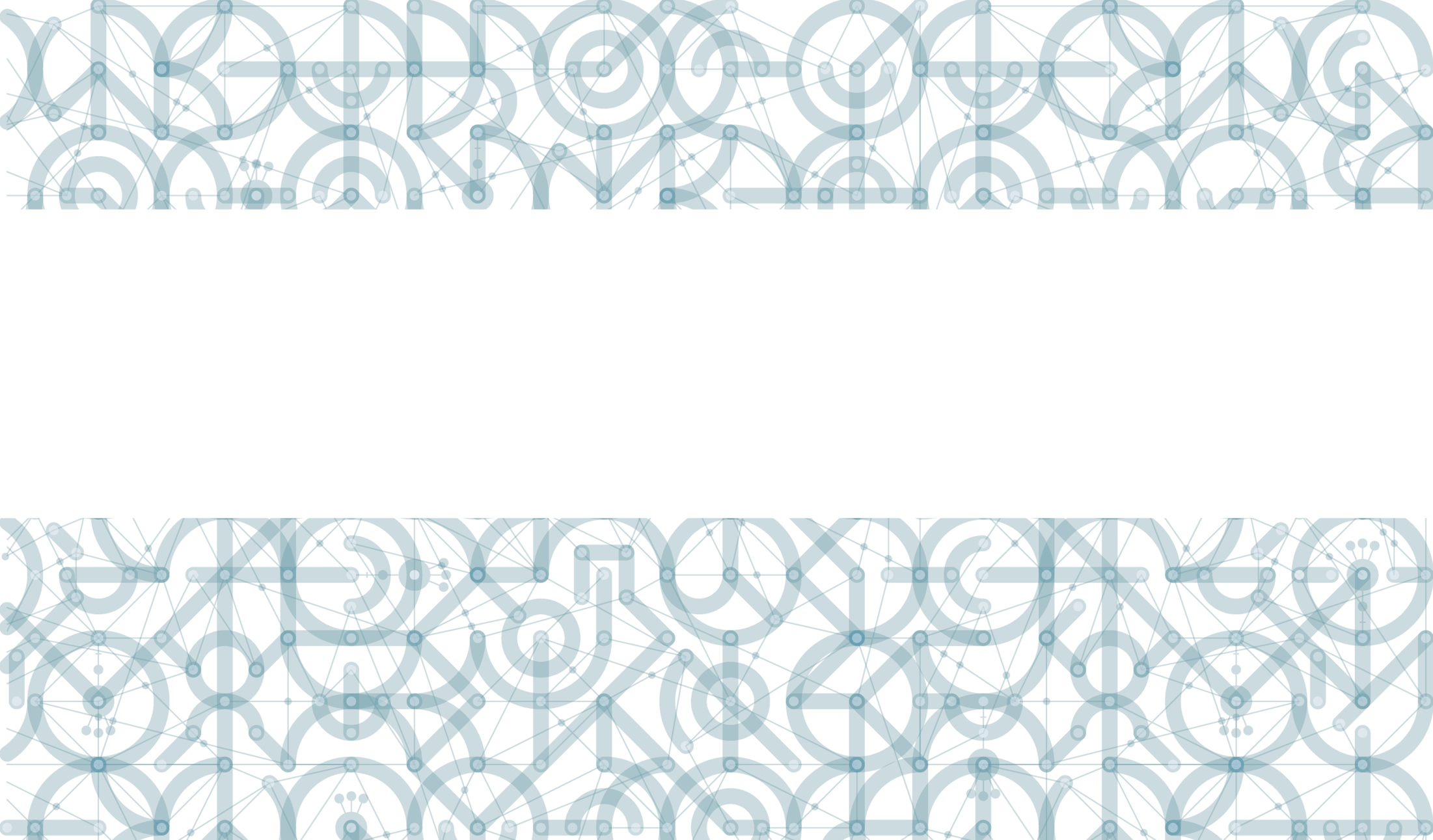 Vyloučené aktivity
V rámci výzvy nejsou podporovány tyto aktivity:
Zřizování následujících pracovních pozic ve školách: školní asistent, asistent pedagoga, školní psycholog, speciální pedagog, sociální pedagog, kariérový poradce, zapojení ICT technika do výuky, koordinátor spolupráce školy a zaměstnavatele, odborník z praxe ve výuce.
Stáže pedagogů škol u zaměstnavatelů.
Aktivity vedoucí k zařazování a udržení dětí a žáků ve školách zřizovaných dle § 16 odst. 9 školského zákona ve znění pozdějších předpisů.
Aktivity vedoucí k technickému zhodnocení budov, k pořízení dlouhodobého hmotného/nehmotného investičního majetku. 
Realizace individuálních vzdělávacích kurzů pedagogických pracovníků uvedených v databázi DVPP.
Zahraniční pobyty dětí a žáků ZŠ.
Adaptační pobyty dětí a žáků, vícedenní akce typu motivačního soustředění.
Pohybové (sportovní) aktivity.
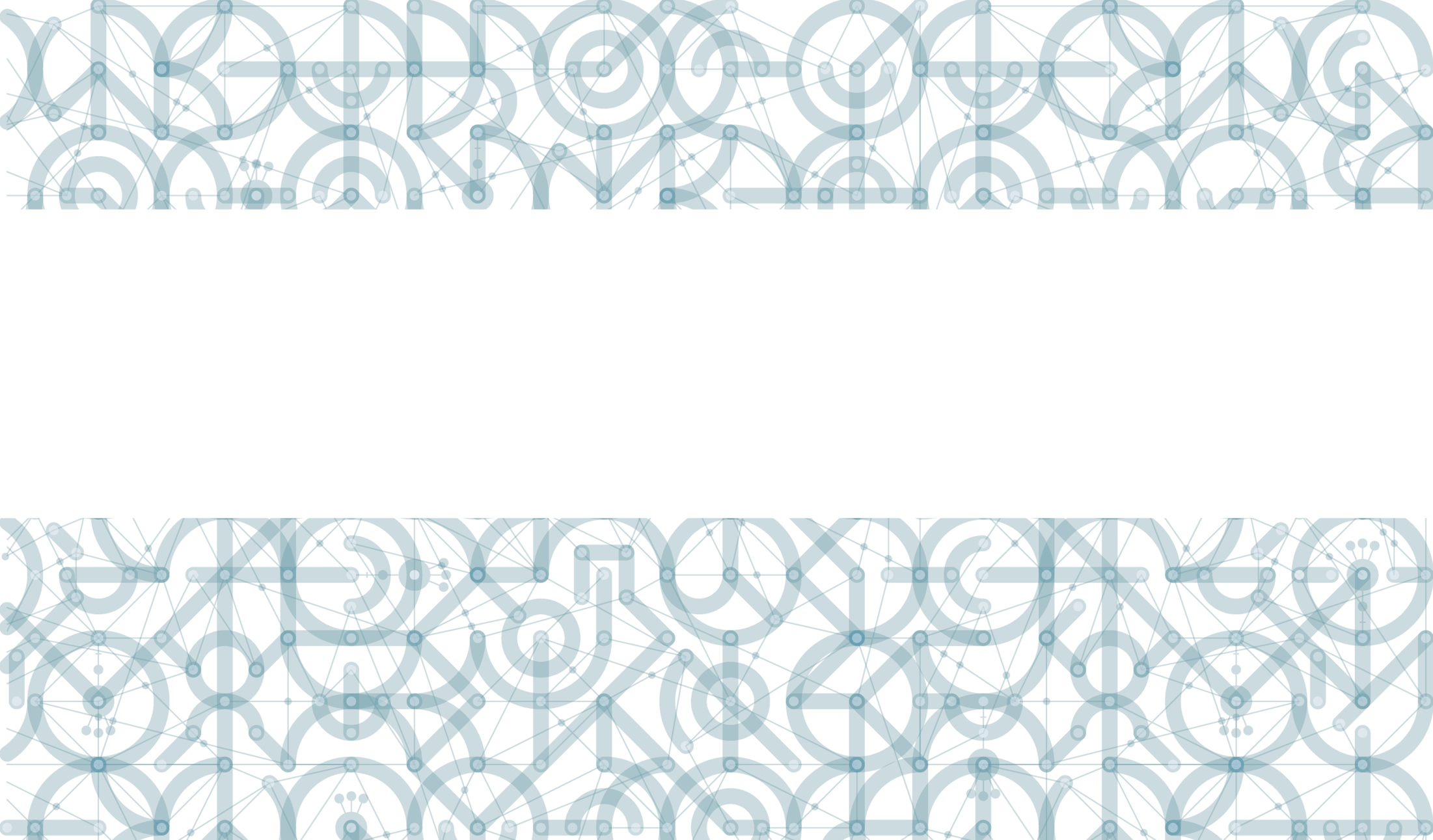 Indikátorová soustava pro výzvu MAP II
Výstupové monitorovací indikátory

5 49 01 Počet regionálních systémů 
MAP obsahující Analytickou část, Strategický rámec MAP do roku 2023, Akční plán
Pro tento indikátor je nutno přiložit k žádosti Specifikaci „ Přehled klíčových výstupů k naplnění indikátorů projektu ESF
[Speaker Notes: MI – 5 49 01 Počet regionálních systémů
Místní akční plán vzdělávání obsahující: 
- Analytickou část
- Strategický rámec MAP do roku 2023
- Akční plán
Pro indikátor je nutno přiložit k Žádosti o podporu specifikaci v „Přehledu klíčových výstupů k naplnění indikátorů projektu ESF“.
 
Dokladování:
V ZoR projektu příjemce dokládá kopii vytvořeného schváleného Místního akčního plánu, jehož součástí je aktualizovaná analytická část, strategický rámec MAP do roku 2023 a akční plán. 
Originály jsou uchovány příjemcem u projektové dokumentace pro kontrolu na místě.
Další vytvořené klíčové výstupy (například analýzy, plány, zprávy, apod. dle typu výstupu vedoucí k vytvoření Místního akčního plánu), jsou uloženy u projektové dokumentace pro kontrolu na místě a popsány v příloze „Přehled klíčových výstupů k naplnění indikátorů projektu ESF“. 
ŘO si může vyžádat doložení klíčových výstupů při kontrole ZoR projektu.]
Výstupové monitorovací indikátory

5 21 06 Počet produktů polytechnického vzdělávání
Např. blok kroužků zaměřený na rozvoj polytechnického vzdělávání dětí a žáků
[Speaker Notes: Počet produktů polytechnického vzdělávání 5 21 06
Počet aktivit, které vedou k rozvoji polytechnického vzdělávání, například zavedení nepovinného předmětu, blok kroužků, ucelený blok projektových dní vedoucí k podnícení zájmu o polytechnické vzdělávání a rozvoji polytechnického vzdělávání dětí a žáků.
Indikátor je volen v případě volby vhodných podaktivit zaměřených na oblast polytechnického vzdělávání a napočte se tolikrát, kolik bude vytvořeno různých druhů produktů.
Případná platforma k  polytechnickému vzdělávání se vykazuje pouze v  rámci indikátoru 52602, v  tomto indikátoru se nevykazuje.

Dokladování:
Hodnoty indikátoru se monitorují pravidelně v průběhu realizace projektu. 
Započítává se vždy ucelená podpora, např. blok kroužků. Každý typ mimoškolní aktivity se započítává v rámci projektu pouze jednou. 
V ZoR projektu příjemce doloží přehled realizovaných mimoškolních aktivit. Přehled obsahuje minimálně tyto údaje: datum konání, téma, popis obsahu, jméno osoby vedoucí mimoškolní aktivitu.
Příjemce vede u mimoškolní aktivity třídní knihu nebo obdobnou evidenci se stručným popisem náplně/průběhu, kterou uchovává pro případnou kontrolu na místě. ŘO si může v rámci kontroly ZoR projektu vyžádat tuto evidenci k doložení]
Výstupové monitorovací indikátory

5 21 05 Počet produktů vzdělávání k podnikavosti
Např. ucelený blok projektových dnů nebo projektový kroužek zaměřený na rozvoj kreativity dětí a žáků
[Speaker Notes: Počet produktů vzdělávání k podnikavosti 5 21 05
Počet aktivit, které vedou k  rozvoji podnikavosti, například zavedení volitelného předmětu, blok kroužků, ucelený blok projektových dní vedoucí k  podnícení zájmu o podnikavost a rozvoji podnikavosti dětí, žáků.
Indikátor je volen v případě volby vhodných podaktivit zaměřených na oblast tvořivosti, iniciativy a podnikavosti a napočte se tolikrát, kolik bude vytvořeno různých druhů produktů.
Případná platforma k rozvoji iniciativy a podnikavosti se vykazuje pouze v  rámci indikátoru 52602, v  tomto indikátoru se nevykazuje.

Dokladování:
Hodnoty indikátoru se monitorují pravidelně v průběhu realizace projektu. 
Započítává se vždy ucelená podpora, např. blok kroužků k rozvoji podnikavosti. Každý typ mimoškolní aktivity se započítává v rámci projektu pouze jednou. 
V ZoR projektu příjemce doloží přehled realizovaných mimoškolních aktivit. Přehled obsahuje minimálně tyto údaje: datum konání, téma, popis obsahu, jméno osoby vedoucí mimoškolní aktivitu.
Příjemce vede u mimoškolní aktivity třídní knihu nebo obdobnou evidenci se stručným popisem náplně/průběhu, kterou uchovává pro případnou kontrolu na místě. ŘO si může v rámci kontroly ZoR projektu vyžádat tuto evidenci k doložení.]
Výstupové monitorovací indikátory
5 26 02 Počet platforem pro odborná tematická setkání

V aktivitě 2 – se povinně vykazují pracovní skupiny ( viz postupy MAP II) 
V aktivitě 4 – lze vykázat platformy pro odborná tematická setkávání (min 4x za rok, ucelený celek opakujících se aktivit)
[Speaker Notes: Počet platforem pro odborná tematická setkání 5 26 02
Jedná se o platformy pro setkávání pedagogů o ostatních pracovníků ve vzdělávání pro rozvoj profesních kompetencí a výměnu zkušeností. V podporované aktivitě 2 se povinně vykazují pracovní skupiny pro čtenářskou, matematickou gramotnost a PS nerovnosti, případně další zřízené pracovní skupiny. V aktivitě 4 bude indikátor vykazován dle typu a volby podaktivit v jednotlivých tématech. Každá platforma je započítávána pouze jedenkrát, musí se jednat o ucelený celek opakujících se aktivit v  minimální frekvenci 4x za rok od vytvoření platformy. V  rámci indikátoru není možné vykazovat jednorázové aktivity.

Dokladování:
Hodnoty indikátoru se monitorují a dokládají pravidelně v průběhu realizace projektu. 
Indikátor se vykáže ve chvíli, kdy platforma dokončí svou činnost.
V ZoR projektu dokládá kopii zprávy o zřízení platformy pro odborné tematické setkání (pracovní skupiny), kopii zprávy o činnosti a dále v ZoR projektu popisuje průběžnou činnost platformy. 
Vytvořené dílčí výstupy například – zápisy, analýzy, plány, zprávy, studie, prezentace z vystoupení lektora apod. dle typu činnosti platformy a prezenční listiny z jednotlivých setkání jsou uloženy u projektové dokumentace pro případnou kontrolu na místě. 
ŘO si může vyžádat doložení dílčích výstupů při kontrole ZoR projektu. 
Pro případnou kontrolu na místě jsou uchovány originály dokumentů u projektové dokumentace]
Výstupové monitorovací indikátory

5 12 12 Počet mimoškolních aktivit vedoucích k rozvoji kompetencí 
Např. volnočasové aktivity zaměřené na rozvoj gramotností
[Speaker Notes: Počet mimoškolních aktivit vedoucích k rozvoji kompetencí 5 12 12
Počet mimoškolních aktivit, které vedou k rozvoji základních kompetencí a gramotností. Započítává se vždy ucelená podpora, např. blok kroužků na rozvoj matematické, čtenářské, občanské, jazykové gramotnosti. V rámci indikátoru nebudou vykazovány mimoškolní aktivity vedoucí k rozvoji podnikavosti a polytechnického vzdělávání (např. fiktivní firmy, blok kroužků vedoucí k rozvoji přírodovědné gramotnosti atd.).
Případná platforma pro gramotnosti a rozvoj kompetencí se vykazují pouze v  rámci indikátoru 52602, v  tomto indikátoru se nevykazují.

Dokladování:
Hodnoty indikátoru se monitorují pravidelně v průběhu realizace projektu, vykazuje se ve chvíli, kdy je aktivita zrealizována. 
Započítává se vždy ucelená podpora, např. blok kroužků nebo ucelený blok mimoškolních aktivit.  Každý typ mimoškolní aktivity se započítává v  projektu pouze jednou. 
K ZoR projektu příjemce doloží přehled realizovaných mimoškolních aktivit. Přehled obsahuje minimálně tyto údaje: datum konání, téma, popis obsahu, jméno osoby vedoucí mimoškolní aktivitu, počet žáků.
Příjemce vede u mimoškolní aktivity třídní knihu nebo obdobnou evidenci se stručným popisem náplně/průběhu, kterou uchovává pro případnou kontrolu na místě. ŘO si může v rámci kontroly ZoR projektu vyžádat tuto evidenci k doložení]
Výstupové monitorovací indikátory

5 10 17 Počet uspořádaných jednorázových akcí
V rámci indikátoru budou vykazovány vzdělávací semináře, workshopy, odborné diskuze, případně další aktivity obdobného charakteru organizované pro cílové skupiny v souladu s podporovanými aktivitami výzvy
[Speaker Notes: Počet uspořádaných jednorázových akcí 5 10 17
V rámci indikátoru budou vykazovány vzdělávací semináře, workshopy, odborné diskuze, případně další aktivity obdobného charakteru organizované pro cílové skupiny v souladu s podporovanými aktivitami výzvy. Nevykazují se zde opakující se aktivity vedoucí k výměně zkušeností mezi jednotlivými cílovými skupinami mající charakter platformy pro odborná tematická setkávání.

Dokladování
Příjemce k ZoR projektu přikládá soupisku uspořádaných jednorázových vzdělávacích nebo osvětových akcí, podpořených z OP VVV.
V soupisce je uvedeno zaměření akce, počet zúčastněných osob, datum uspořádání.
Pro případnou kontrolu na místě u projektové dokumentace příjemce uchová prezenční listiny, pozvánky, program, prezentaci]
Výsledkové monitorovací indikátory

5 08 10 Počet organizací, které byly ovlivněny systémovou intervencí
V indikátoru budou vykazovány školy, případně další organizace podílející se  vzdělávání dětí, žáků (ÚP, OSPOD atd.), které byly zapojeny do realizace aktivit projektu jako partneři nebo spolupracující (zapojené) subjekty. V rámci indikátoru jsou vykazovány pouze školy a organizace, které byly podpořeny dlouhodobějšími opakovanými intervencemi. Nevykazují se organizace účastnící se jednorázových akcí
[Speaker Notes: Počet organizací, které byly ovlivněny systémovou intervencí 5 08 10
Vykazují se všechny organizace, které byly ovlivněny realizovanými aktivitami projektu. Každá organizace se započítává pouze jedenkrát.
V rámci indikátoru budou vykazovány školy, případně další organizace podílející se  vzdělávání dětí, žáků (ÚP, OSPOD atd.), které byly zapojeny do realizace aktivit projektu jako partneři nebo spolupracující (zapojené) subjekty. V rámci indikátoru jsou vykazovány pouze školy a organizace, které byly podpořeny dlouhodobějšími opakovanými intervencemi. Nevykazují se organizace účastnící se jednorázových akcí

Dokladování
Každá organizace se započítává v rámci projektu pouze jednou. Nejpozději k předposlední ZoR projektu příjemce vykáže dosud dosaženou hodnotu a doloží vyplněný formulář "Přehled organizací, které byly ovlivněny systémovou intervencí". K vykázaným organizacím doloží Zprávu o zapojení organizací vč. reflexí jednotlivých zapojených organizací. 
V ZZoR projektu příjemce vykáže celkovou dosaženou hodnotu, k ní doloží kompletní přehled organizací a doplní zprávu o případné další organizace a jejich zatím nedoložené reflexe]
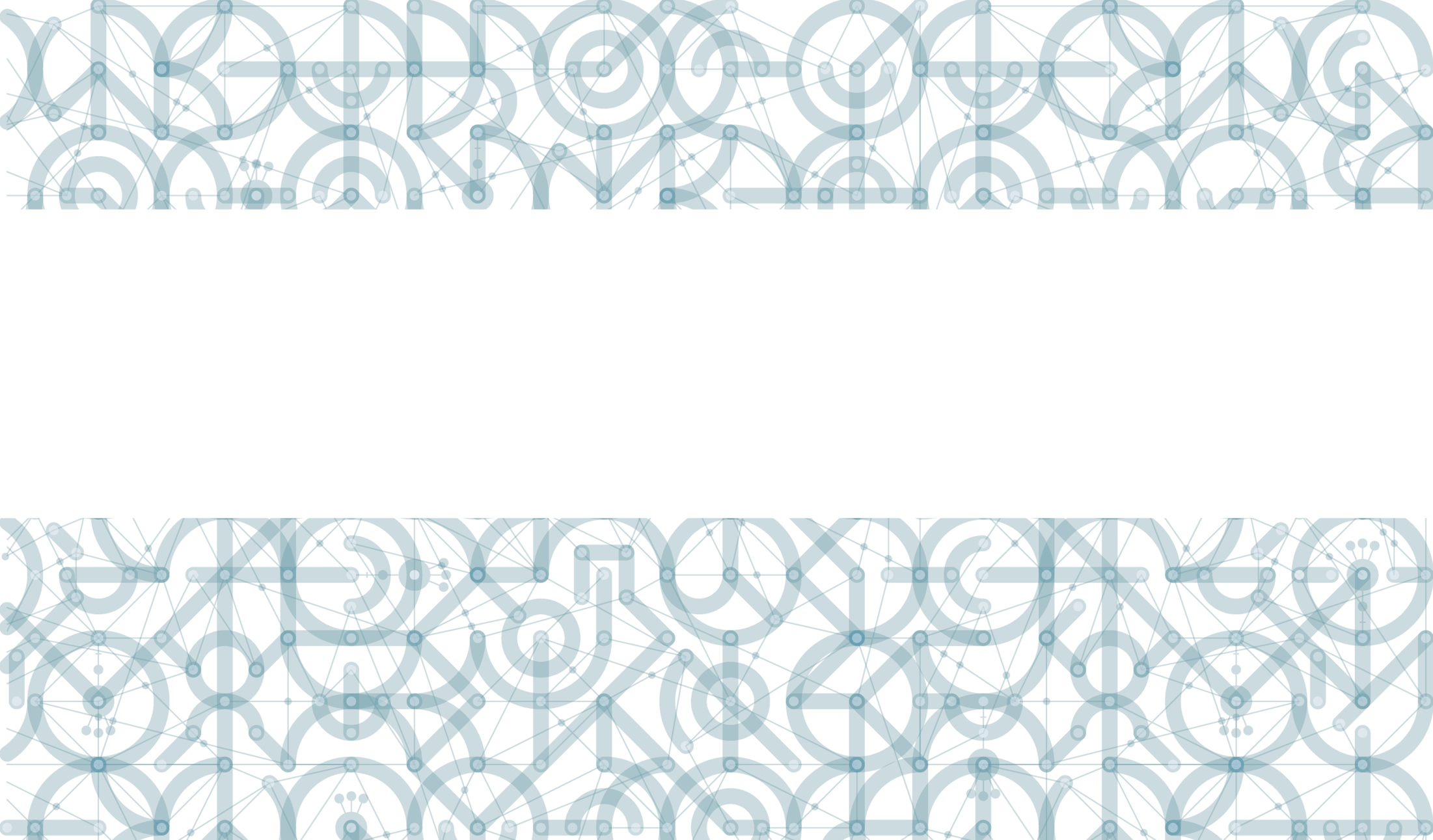 e-mail: map@msmt.cz